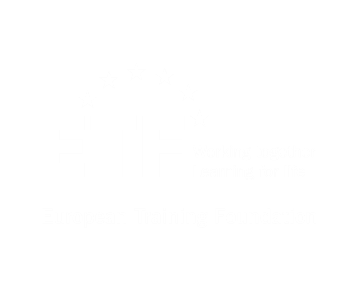 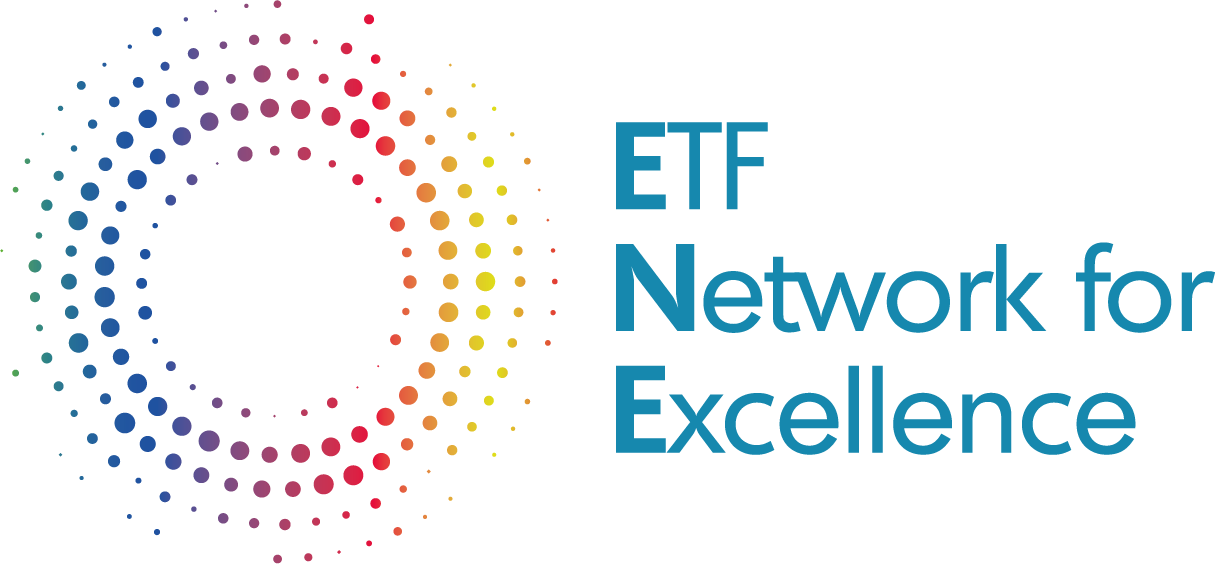 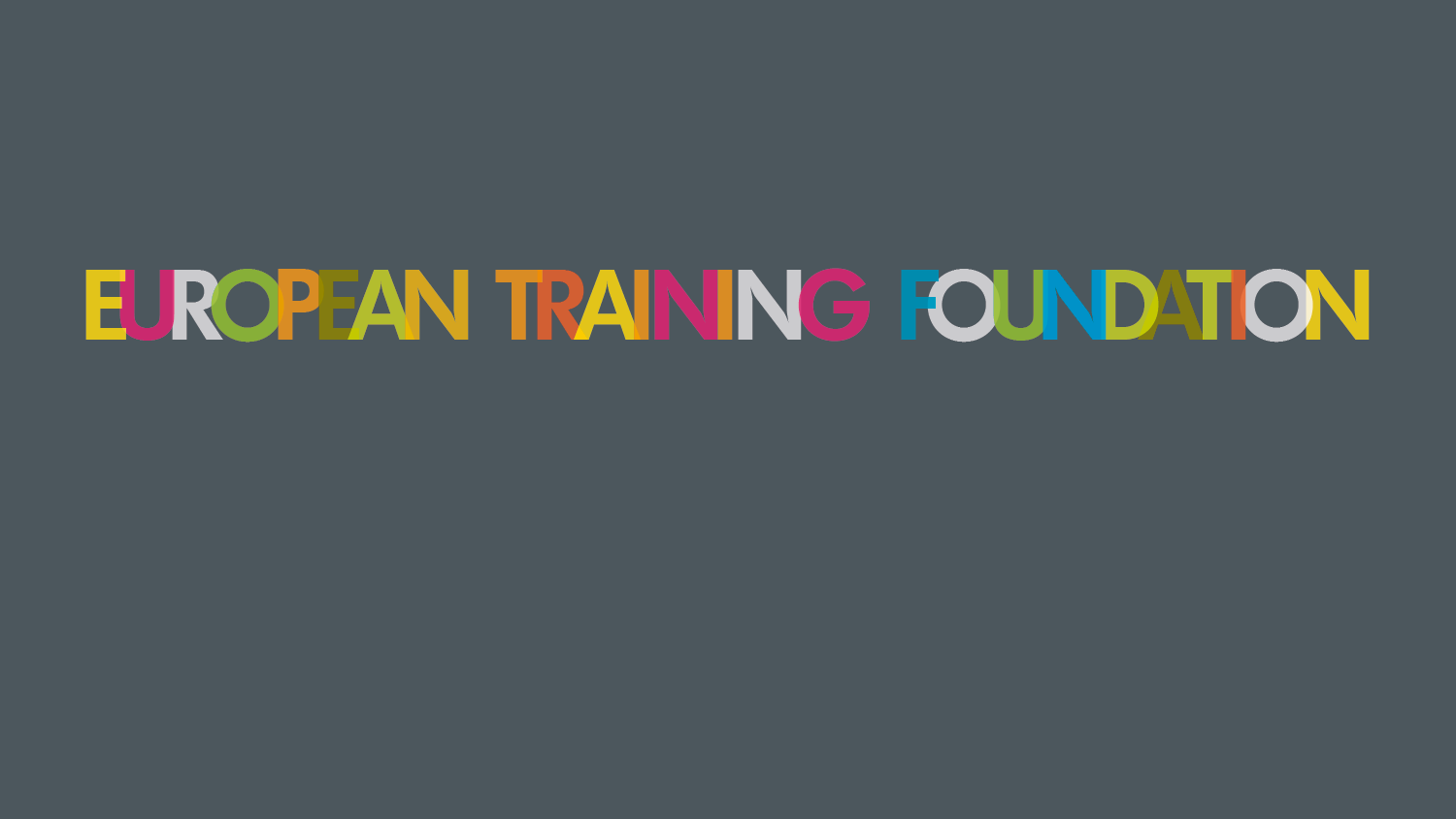 Workshop on Vocational Excellence and Smart Specialisation 
Brussels, 30 January 2020
By Georgios Zisimos
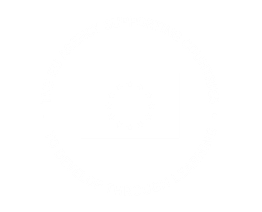 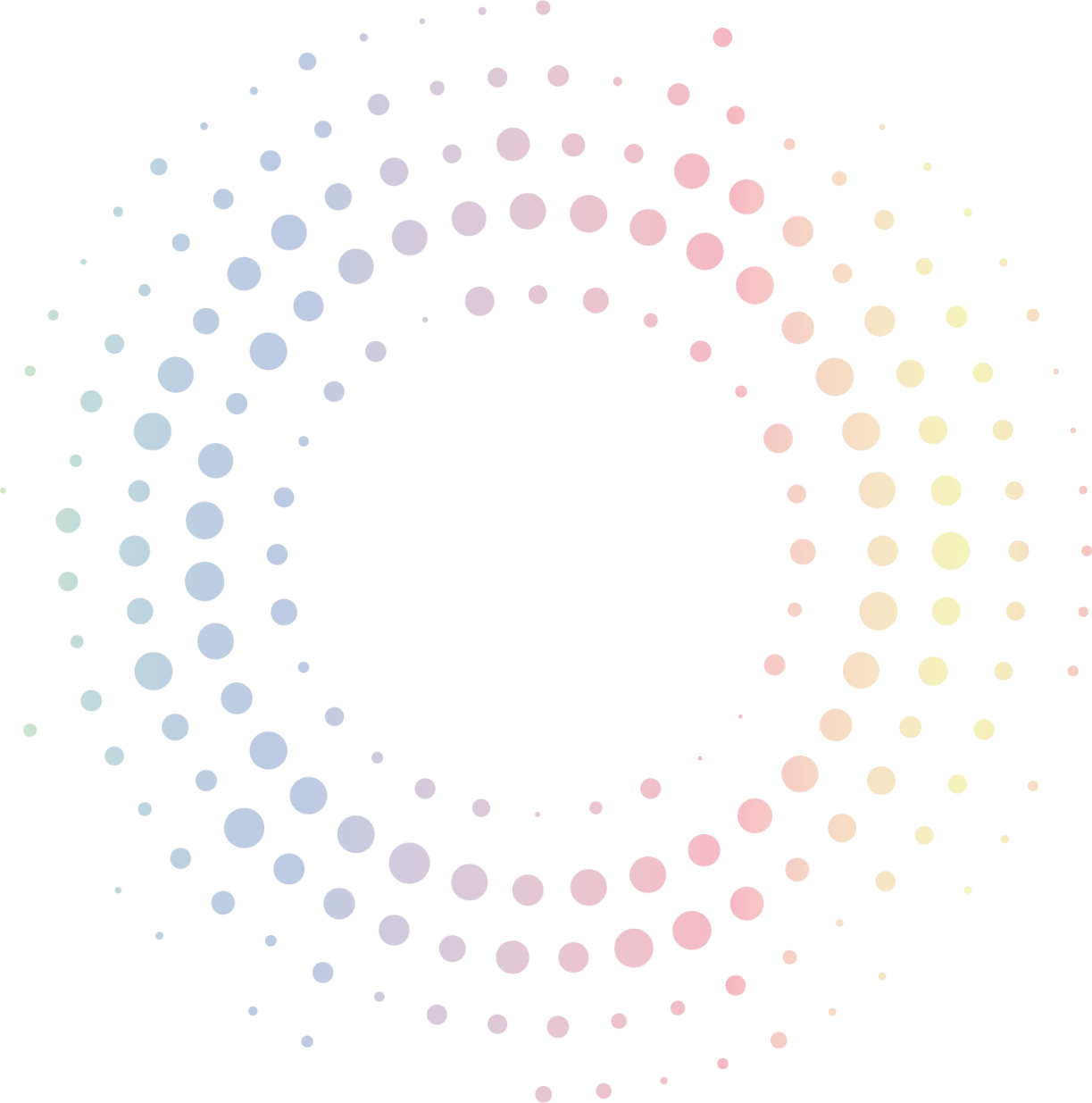 Centres of vocational excellence as engines for VET development
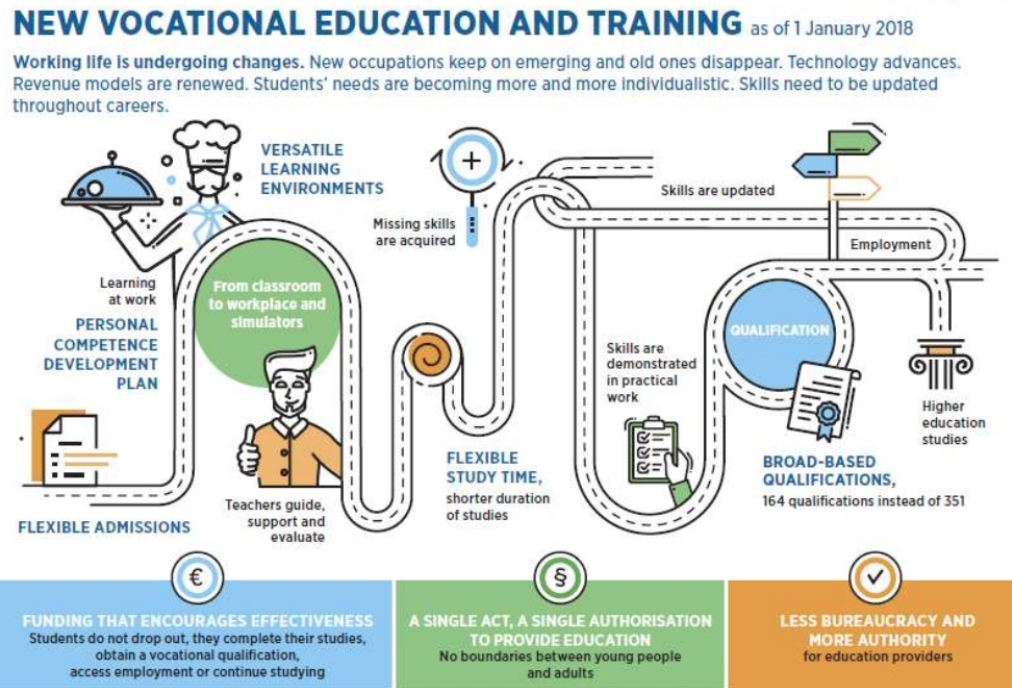 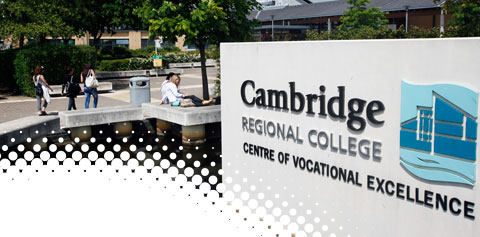 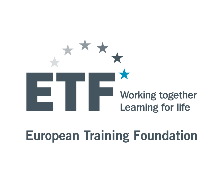 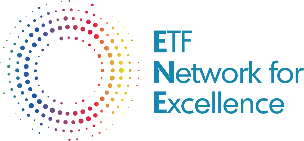 Diffusion of excellence
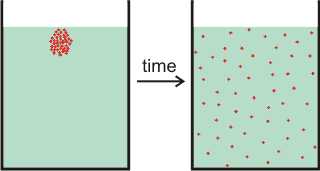 CoVEs (or regional vocational centres, or whatever term is used) can play a part in wider systemic VET reform, whether regional, national or transnational.
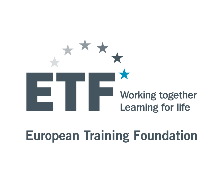 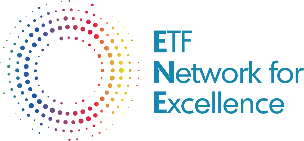 3
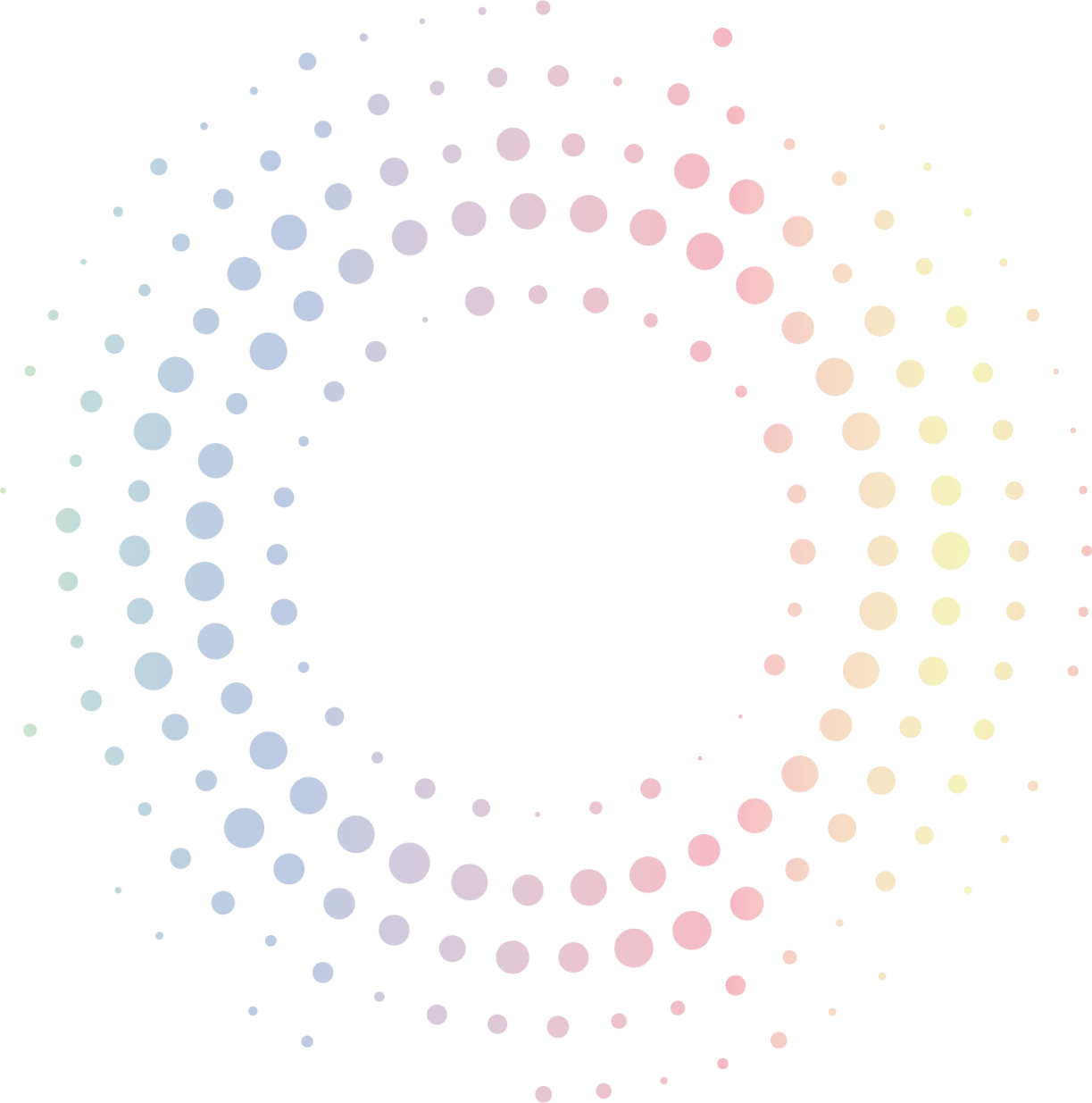 Overcoming isolation
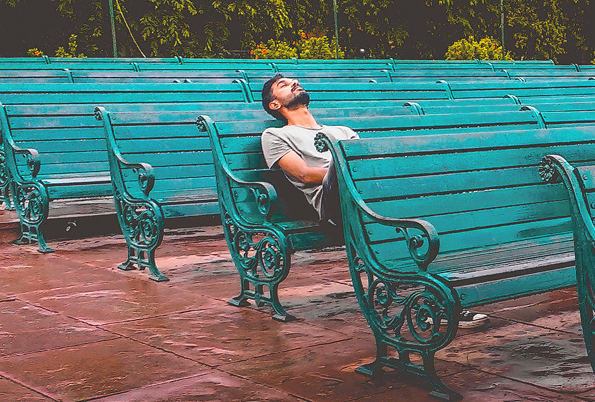 Our analysis shows that most CoVEs are not connected with other CoVEs outside their region or country.
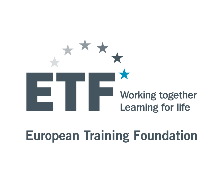 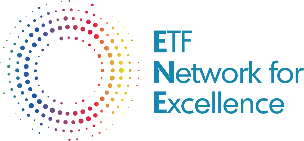 Different rationales behind CoVEs
Our analysis confirms that different countries are using CoVEs to pursue different strategies and it can help policy-makers to consider some of the choices and trade-offs they must confront.
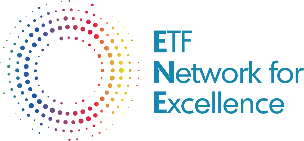 5
COMM-CIU meeting - 15/2/2019
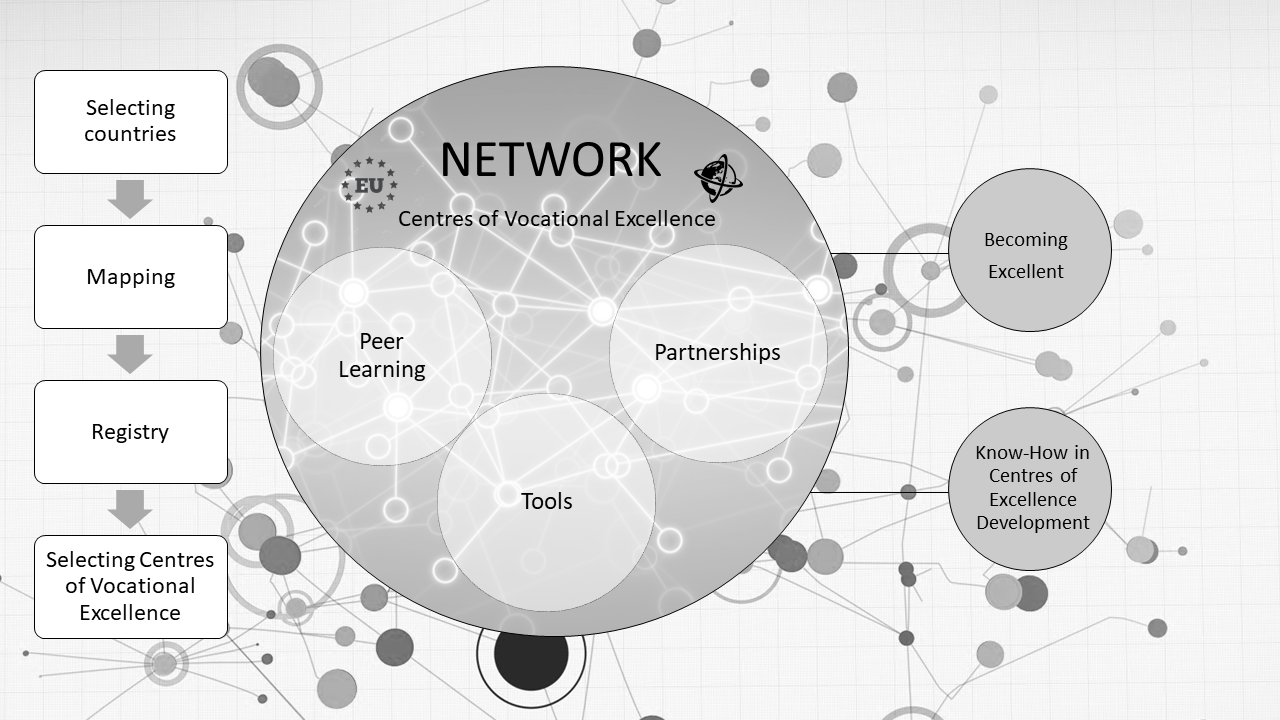 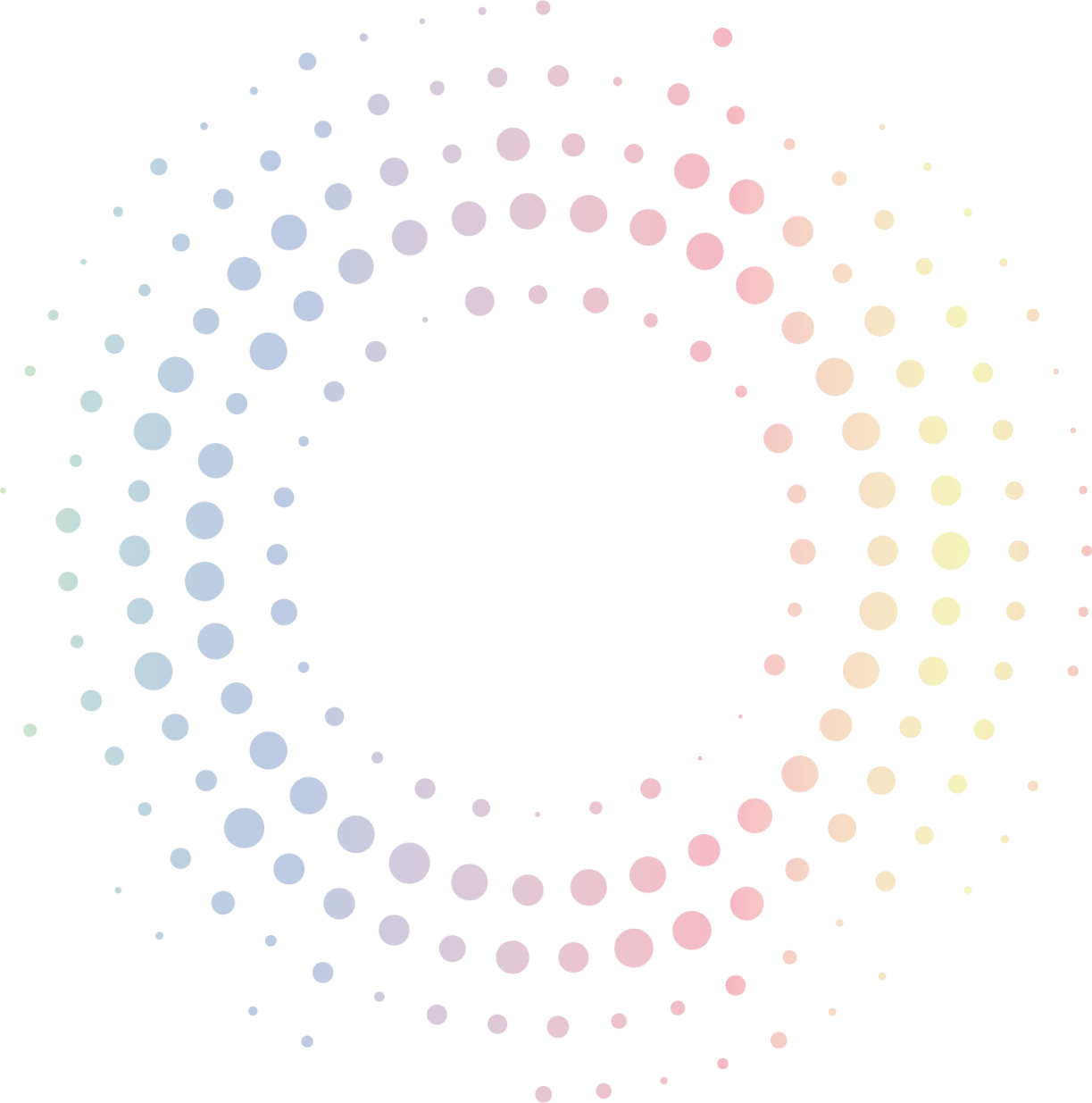 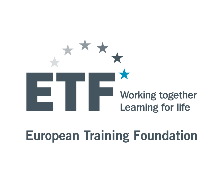 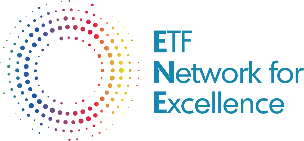 6
COMM-CIU meeting - 15/2/2019
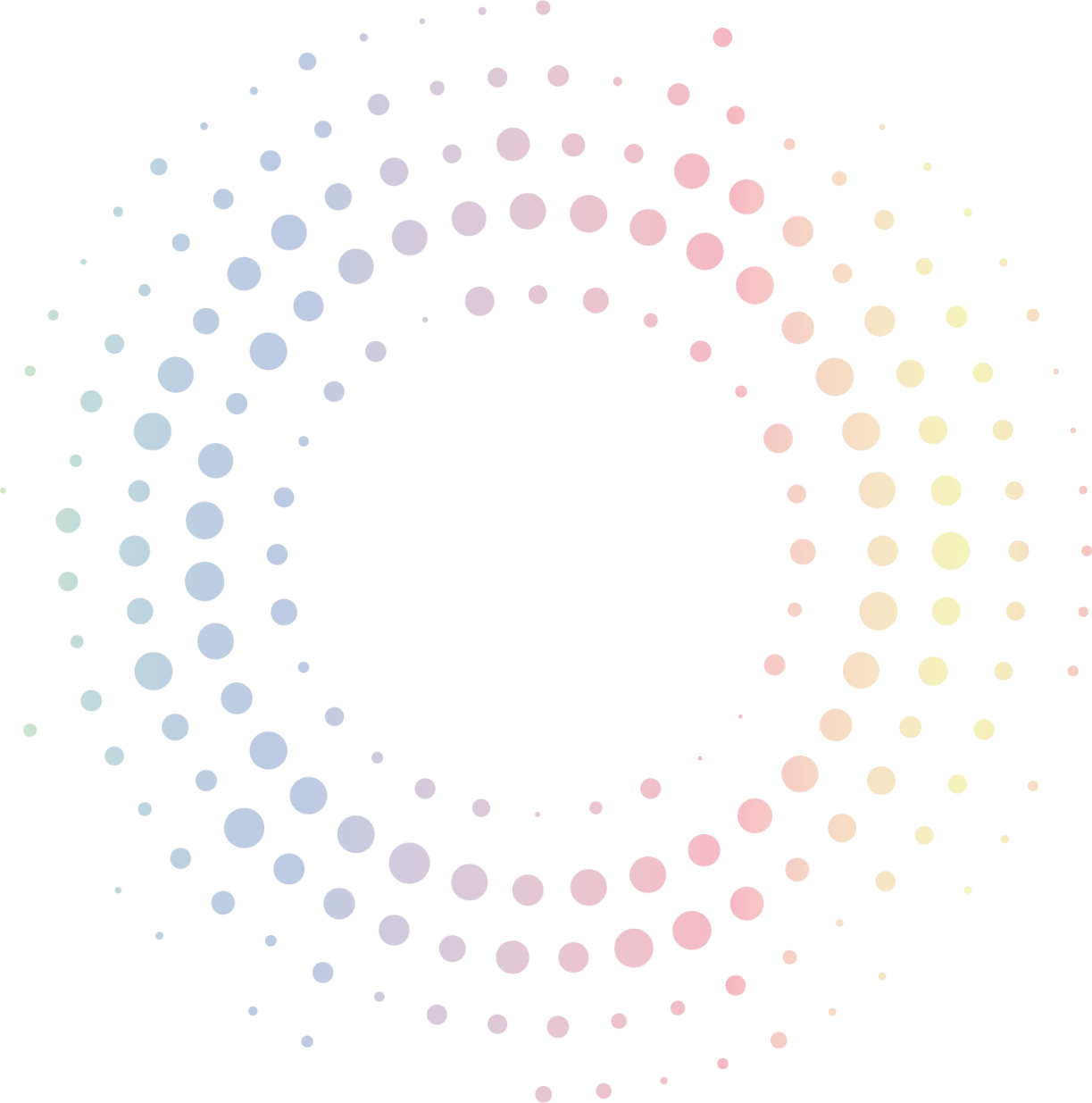 ETF has selected 17 partner countries to invite them to join its international Network (ENE)
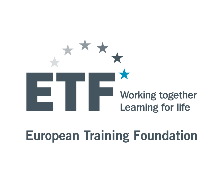 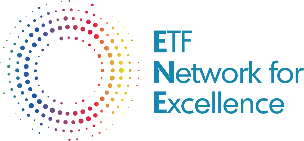 7
Building Up a Registry of CoVEs
The 17 countries will be invited to provide information about CoVEs that function in their countries and they fulfil certain criteria.
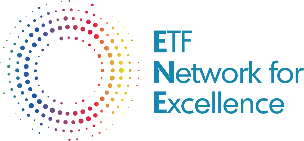 8
COMM-CIU meeting - 15/2/2019
Selecting CoVes for ENE
We shall apply 3 criteria for selection:
Endorsement by the country
What and How
Commitment
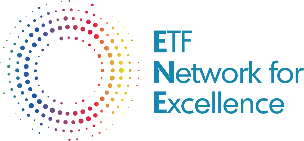 COMM-CIU meeting - 15/2/2019
9
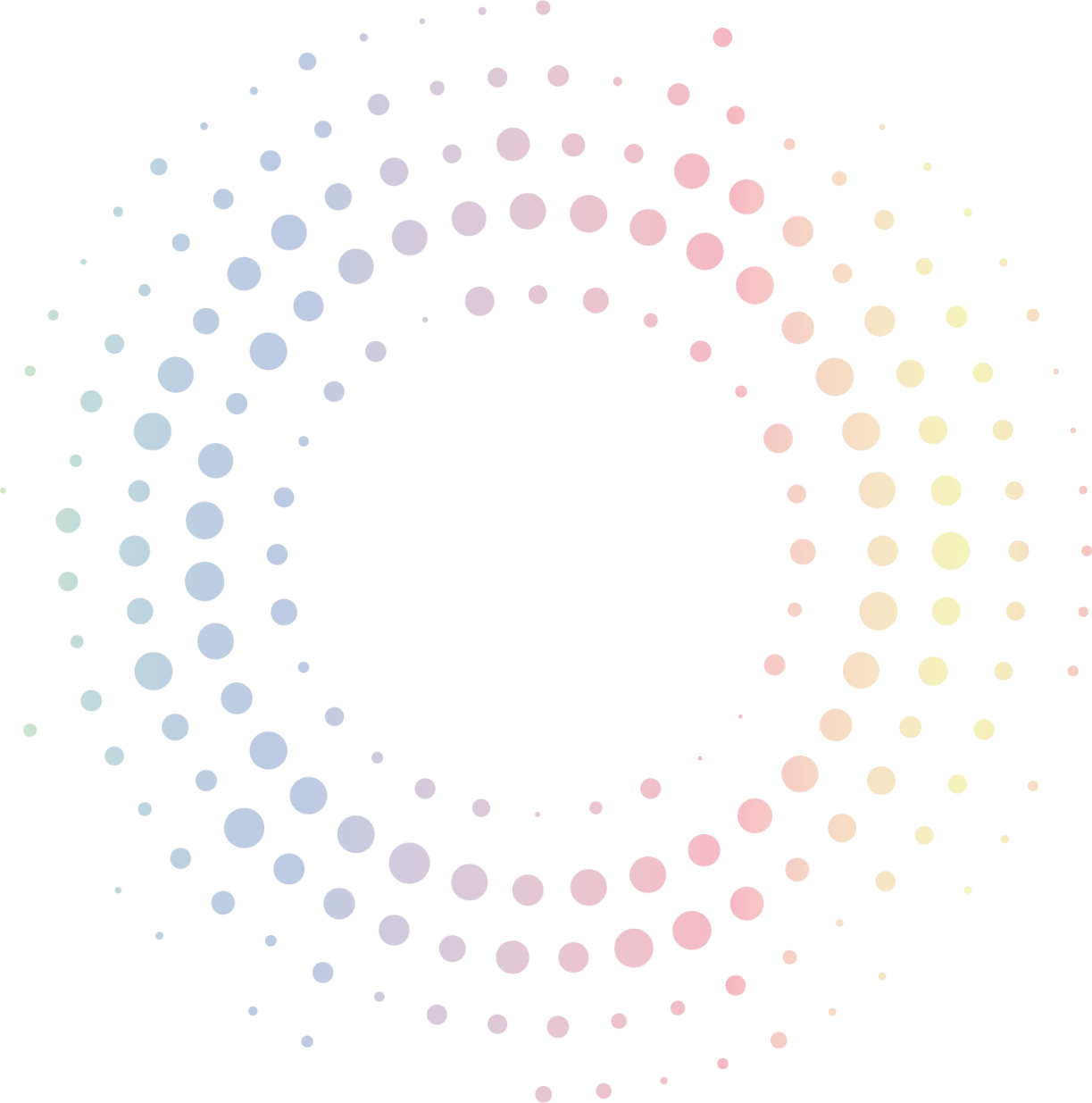 What are the expected outputs from ENE
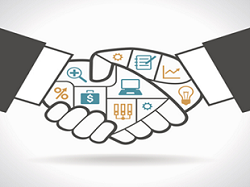 Partnerships			
Peer learning		
Tools
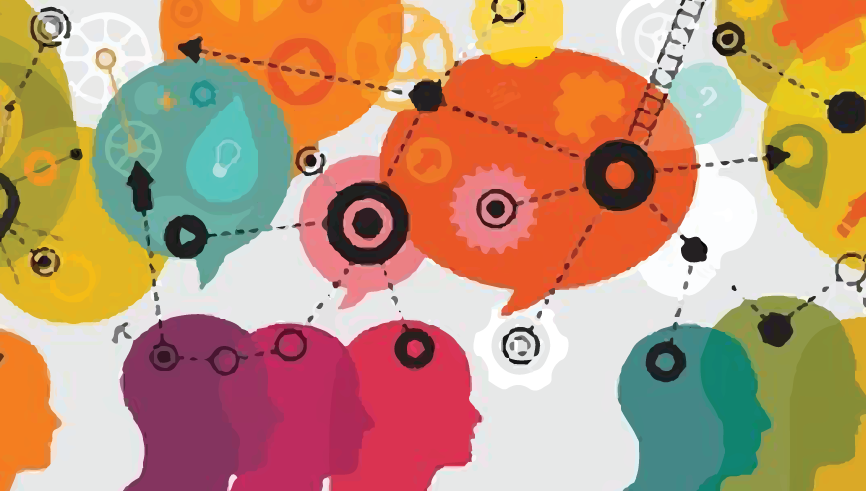 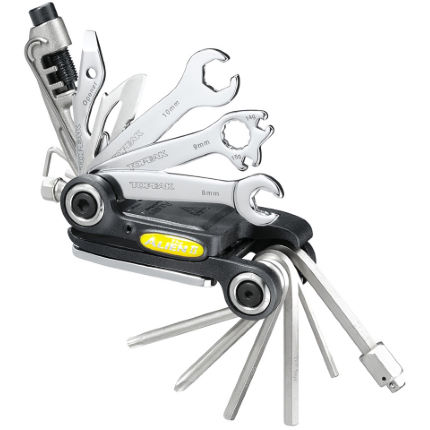 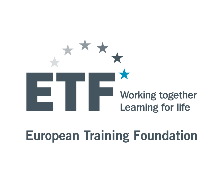 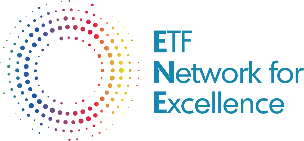 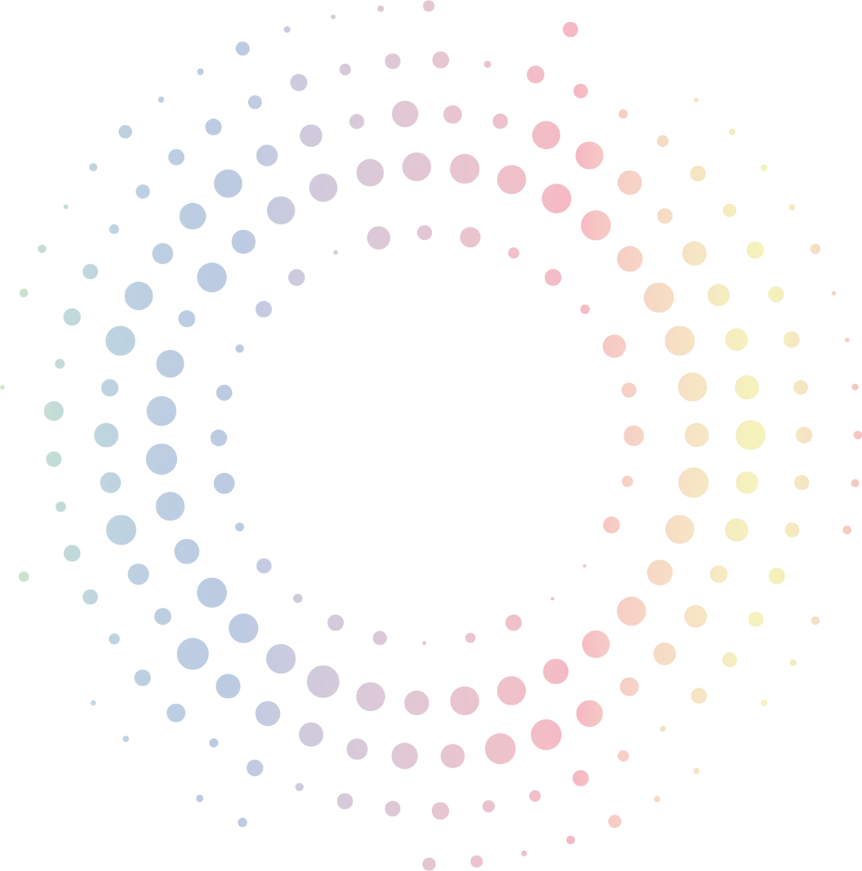 Deliverables for 2020 – Looking for areas of interaction
Set up and launch the Network (ENE)
Make partnerships happen
Produce research and publications
Create a Registry of CoVEs
Develop Research Instruments
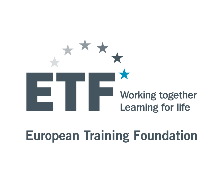 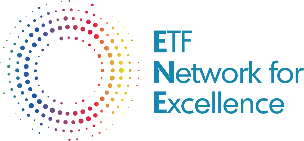 11
Focus on partnerships – what actions do we foresee
Design an action plan, with objectives, activities, responsibilities and time schedule to be carried out by the partnership members throughout 2020.
Investigate opportunities for peer learning activities (PLA) among members.
investigate the production of some kind of tool i.e. a training module, a planning tool or some instructional materials.
Identify and propose relevant opportunities to make applications for EU and other national and international Programmes and schemes, such as Erasmus+, E-Twinning, TAIEX calls. 
Explore opportunities linked to Mobility/Learning agreements offered by the EU (and beyond).
Partnerships, “groups of CoVEs sharing common interests” are central to efforts of CoVEs to achieve excellence. 
Typically, CoVEs build and engage in partnerships in order to use resources efficiently, to attract high quality teachers and trainers and to produce tools and innovative curricula in niche economic areas.
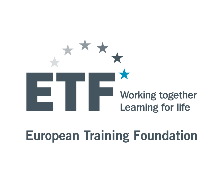 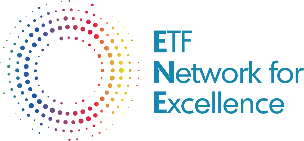 12
What and How? How partnerships happen …
The EU provides funds for the establishment and development of transnational platforms of CoVEs.
Platforms are formed by CoVEs, which :
share a common interest in specific sectors or trades (aeronautics, e-mobility, healthcare, tourism, etc.) or
develop together innovative approaches to tackle societal, technological and economic challenges (climate change, digitalisation, artificial intelligence, sustainable development goals, integration of migrants, upskilling people with low qualification levels, etc.)
The ETF Network will support partnerships in the following areas:
Adult education and training
Digitalisation
Smart specialisation
Green skills to achieve the 2030 SDGs
Employers engagement
Autonomy
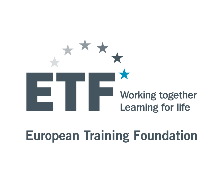 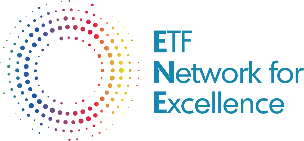 13
Example: Looking into Autonomy – research module (work in progress)
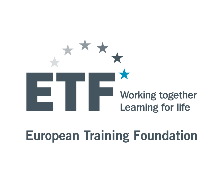 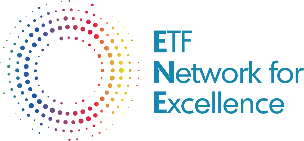 14
Thank you for your attention

Visit our page in:
https://openspace.etf.europa.eu
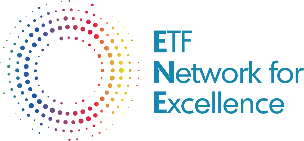